Qari mill-Ittra ta’ 
San Pawl Appostlu  
lir-Rumani
Rum 6, 12-18
Għeżież, tħallux, mela, 
li d-dnub isaltan fuq dan 
il-ġisem tagħkom li jmut 
u toqogħdu għall-ġibdiet tiegħu;
anqas magħandkom tħallu 
l-membri ta’ ġisimkom isiru għodda biex tagħmlu 
l-ħażen għas-servizz 
tad-dnub;
imma offru ruħkom lil Alla bħala nies li reġgħu 
mill-mewt għall-ħajja ħalli l-membri ta’ ġisimkom isiru
għodda biex tagħmlu
t-tajjeb għas-servizz ta’ Alla 
għall-ġustizzja tagħkom. Għax lilkom id-dnub ma għandux jaħkimkom, ladarba m’intomx tgħixu
taħt il-Liġi, imma taħt il-grazzja. 
X’nagħmlu, mela? Ladarba  m’aħniex taħt il-Liġi imma taħt il-grazzja,
allura għandna nidinbu? Ma tkun qatt! Ma tafux li jekk intom toffru ruħkom lil xi ħadd b’ilsiera biex toboduh,
ta’ min tobdu tkunu 
l-ilsiera, kemm jekk dan ikun id-dnub, li jwassal 
għall-mewt,
u kemm jekk tkun 
l-ubbidjenza li twassal għall ġustifikazzjoni?
Imma niżżu ħajr lil Alla:
intom kontu lsiera tad-dnub, imma issa obdejtu minn qalbkom dik il-kwalità ta’ tagħlim li ngħatalkom biex
timxu fuqu; infdejtu minn taħt id-dnub, imma tjassartu għall-ġustizzja.
Il-Kelma tal-Mulej
R:/ Irroddu ħajr lil Alla
Salm Responsorjali
R:/ L-għajnuna tagħna 
f’isem il-Mulej
Li ma kienx il-Mulej magħna - ħa jgħid hekk Iżrael - li ma kienx 
il-Mulej magħna,
meta qamu għalina 
n-nies, 
ħajjin kienu jibilgħuna, meta nxtegħlu bl-għadab għalina.
R:/ L-għajnuna tagħna 
f’isem il-Mulej
L-ilma kien jgħerriqna,
il-wied kien jgħaddi 
minn fuqna;
minn fuqna kien jgħaddi mewġ tal-ilma qawwi.
Imbierek il-Mulej,
li ma telaqniex priża għal snienhom.
R:/ L-għajnuna tagħna 
f’isem il-Mulej
Ħajjitna bħal għasfur ħelset mix-xbiek
tan-nassaba.
Ix-xibka tqattgħet, 
u aħna ħrabna.
L-għajnuna tagħna f’isem il-Mulej,
li għamel is-sema u l-art.
R:/ L-għajnuna tagħna 
f’isem il-Mulej
Hallelujah, Hallelujah
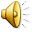 Ishru, mela, u kunu lesti,
għax qatt ma tistgħu tobsru s-siegħa li fiha jiġi Bin 
il-bniedem.
Hallelujah, Hallelujah
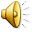 Qari mill-Evanġelju skont  
San Luqa
Lq 12, 39-48
R:/ Glorja lilek Mulej
F’dak iż-żmien, Ġesù qal 
lid-dixxipli tiegħu:
“Kunu afu dan, li kieku sid id-dar kellu jkun jaf x’ħin ikun ġej il-ħalliel ma kienx se jħalli min jinfidlu l-ħajt ta’ daru.
Mela kunu lesti intom ukoll, għax qatt ma tistgħu tobsru s-siegħa li fiha jiġi Bin il-bniedem.”
Qallu Pietru:
“Mulej, din il-parabbola qiegħed tgħidha għalina, jew għal kulħadd?”
Wieġbu l-Mulej:
“Int min tgħid li hu 
l-qaddej fidil u għaqli?
Min hu dak is-sid iqiegħdu fuq in-nies 
tad-dar biex jagħtihom sehemhom f’ħin l-ikel?
Ħieni dak il-qaddej li sidu jiġi u jsibu jagħmel dan. Ngħidilkom is-sewwa, 
li jafdalu ġidu kollu f’idejh.
Imma nagħmlu mod li dak il-qaddej jibda’ jgħid f’qalbu: 
‘Sidi jiddawwar ma jiġi,’ 
u jaqbad isawwat
lill-qaddejja kollha, 
irġiel u nisa, u jiekol u jagħtiha għax-xorb u 
s-sokor; sid dak 
il-qaddej jasal f’jum meta
ma jkunx jistennieh, f’siegħa li fiha jieħdu għal
għarrieda,
u jagħmlu bċejjeċ u jagħtih dak li ħaqqhom 
in-nies li mhumiex fidili.
U dak il-qaddej li jkun jaf  xi jrid sidu, u madankollu ma jħejjix jew ma jagħmilx li jrid sidu, swat kbir jaqla’.
Min imbagħad, bla ma jkun jaf xi jrid sidu, jagħmel xi ħaġa li jkun ħaqqha s-swat, dan ftit jissawwat.
Għax lil min tawh ħafna, iffittxu li jieħdu ħafna mingħandu;
u min ħallewlu ħafna f’idejh, iżjed jippretendu mingħandu.”
Il-Kelma tal-Mulej
R:/ Tifħir lilek Kristu